ЛЕКЦІЯ №5Нейронні мережі.Лінійні перетворення
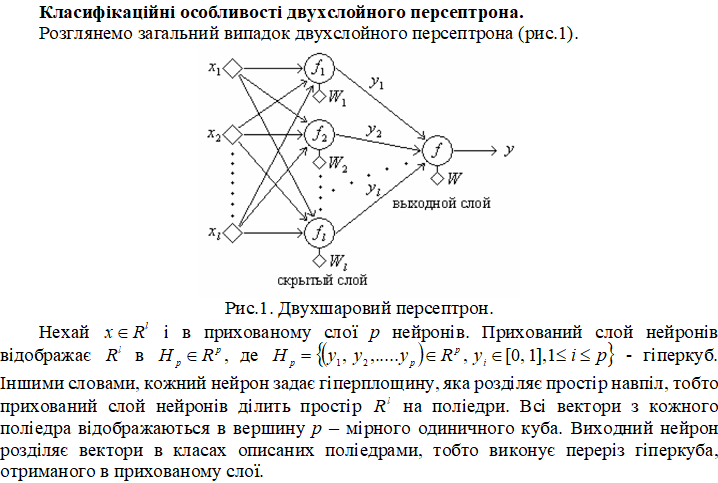 2
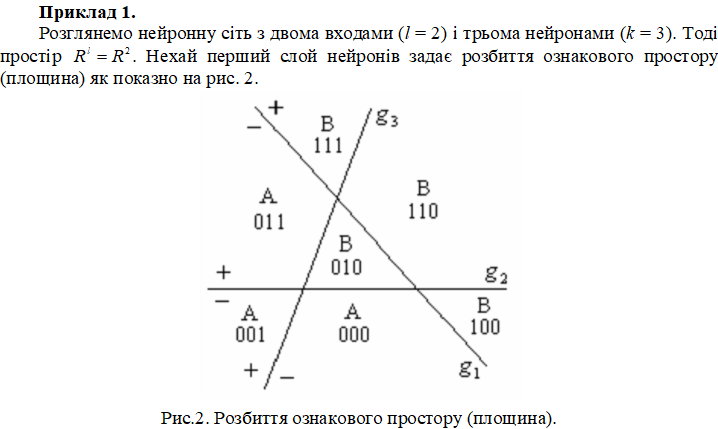 3
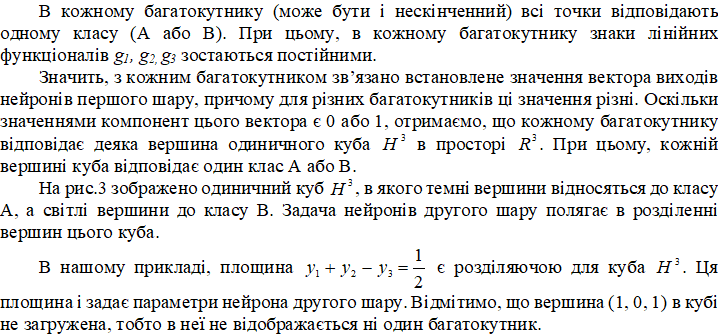 4
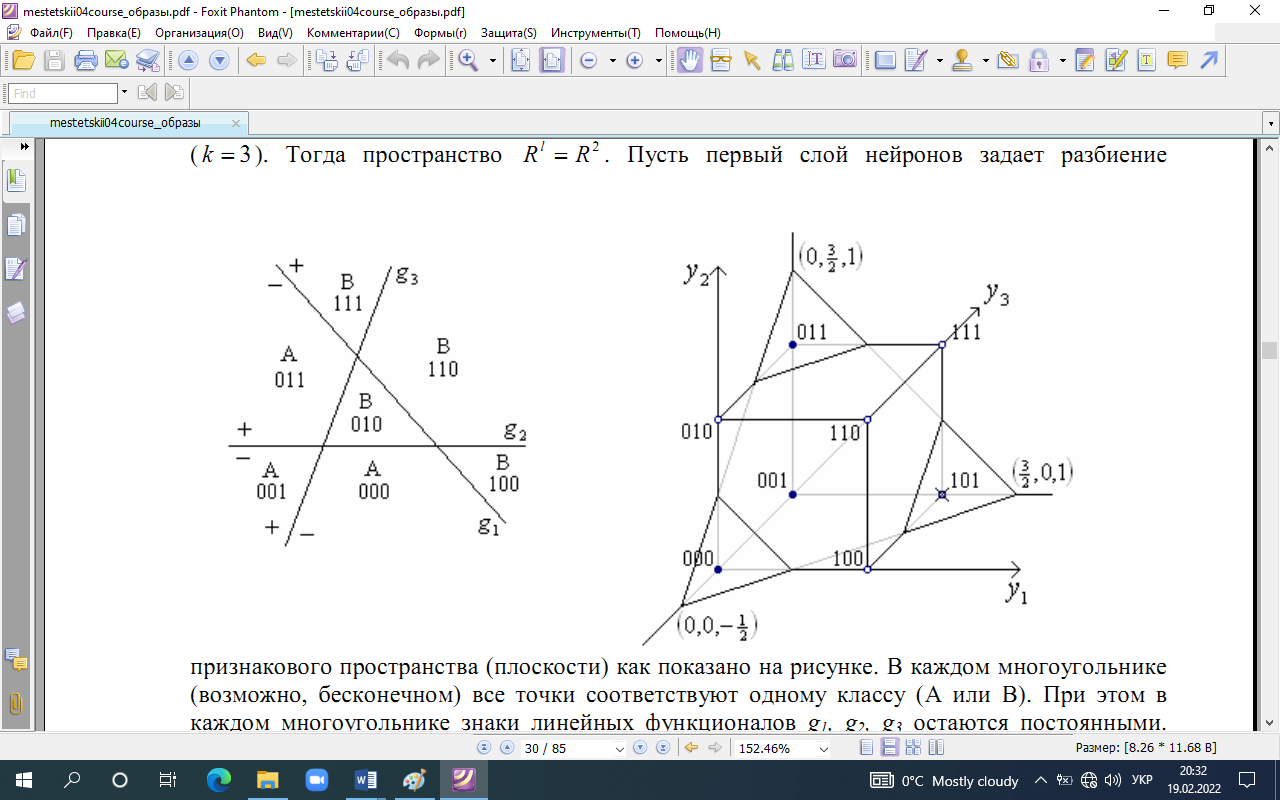 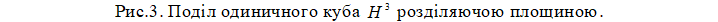 5
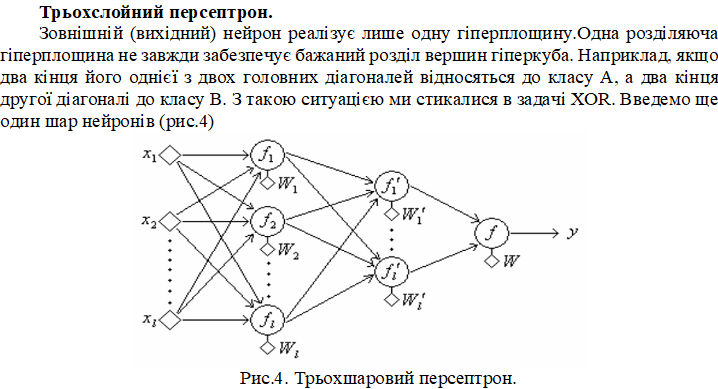 6
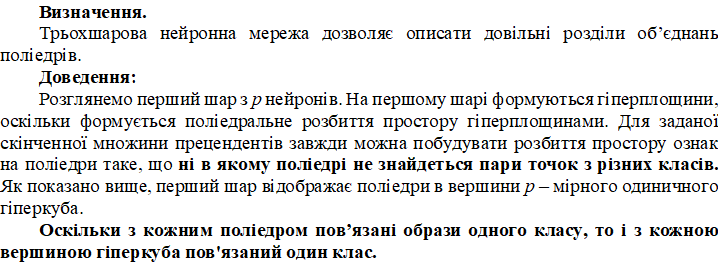 7
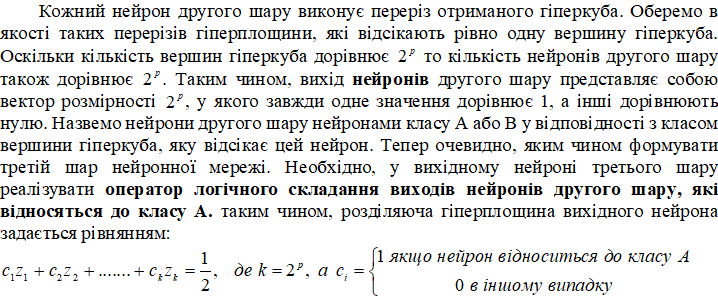 8
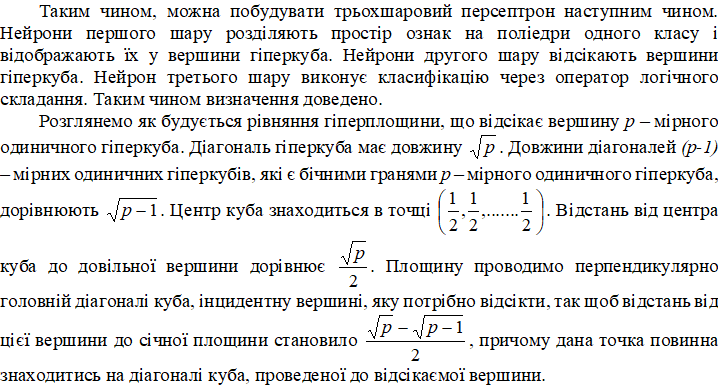 9
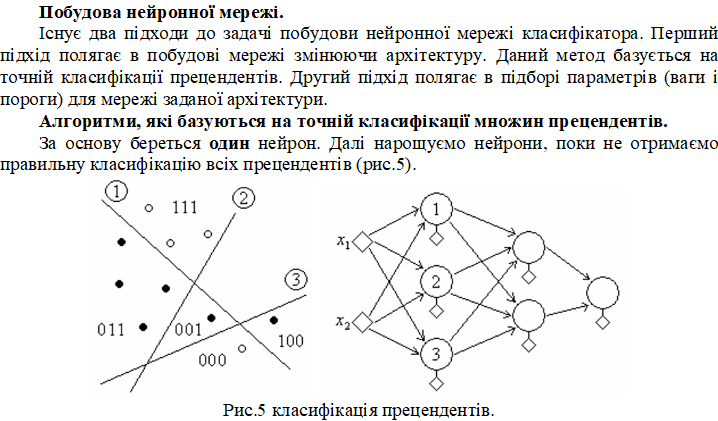 10
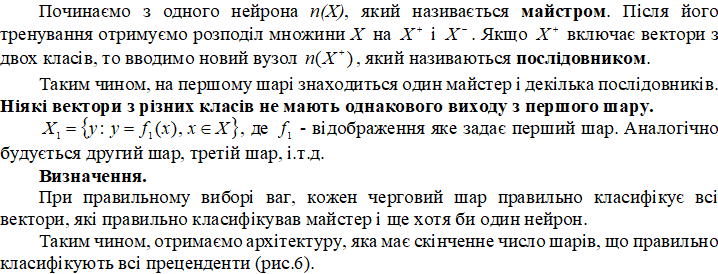 11
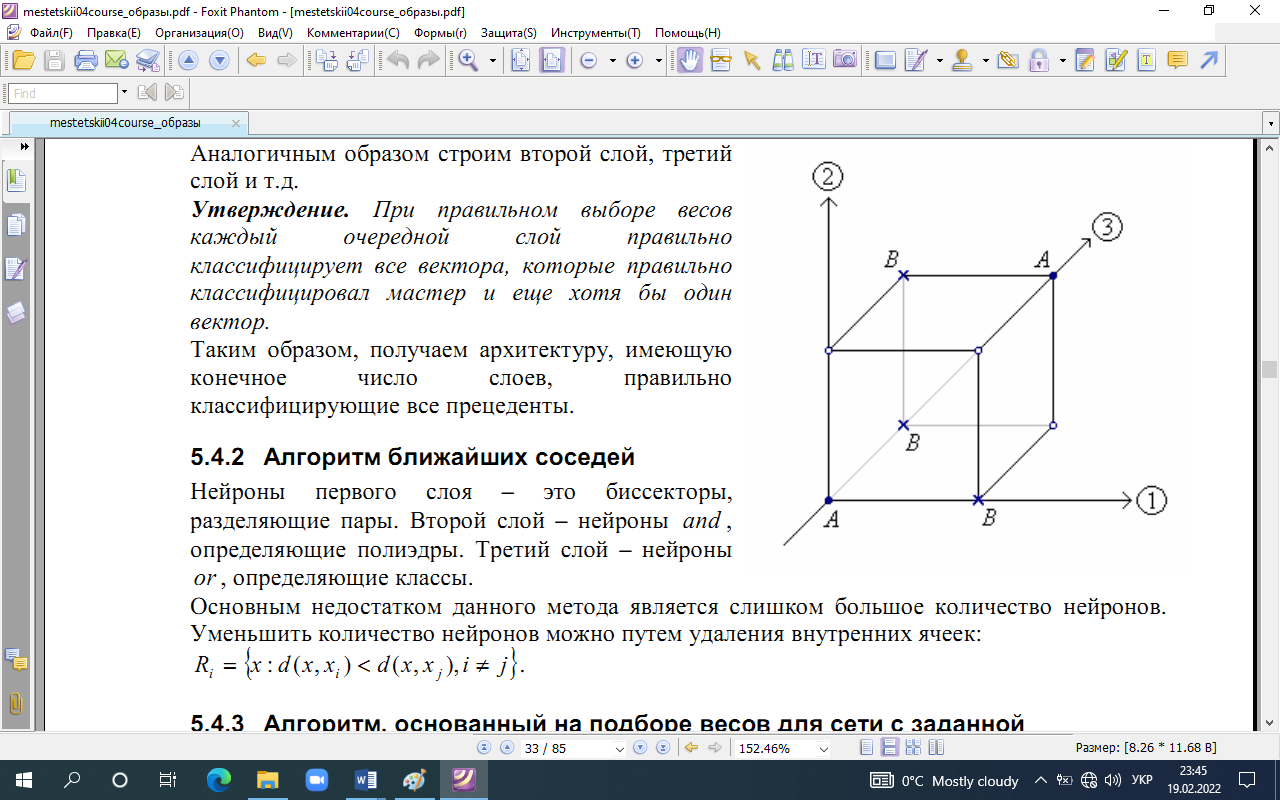 Рис.6. Класифікація прецендентів.
12
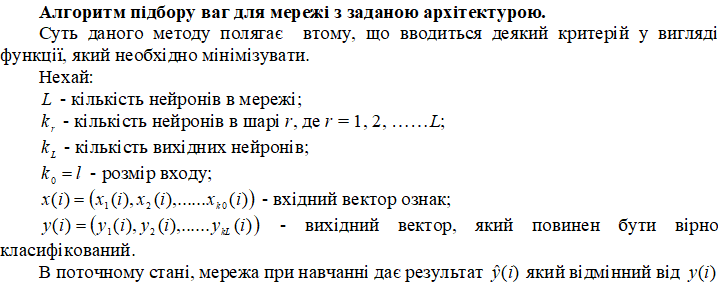 13
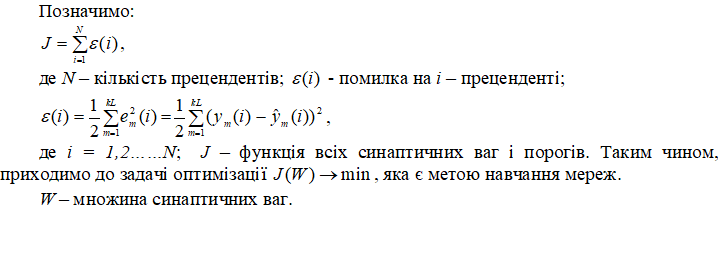 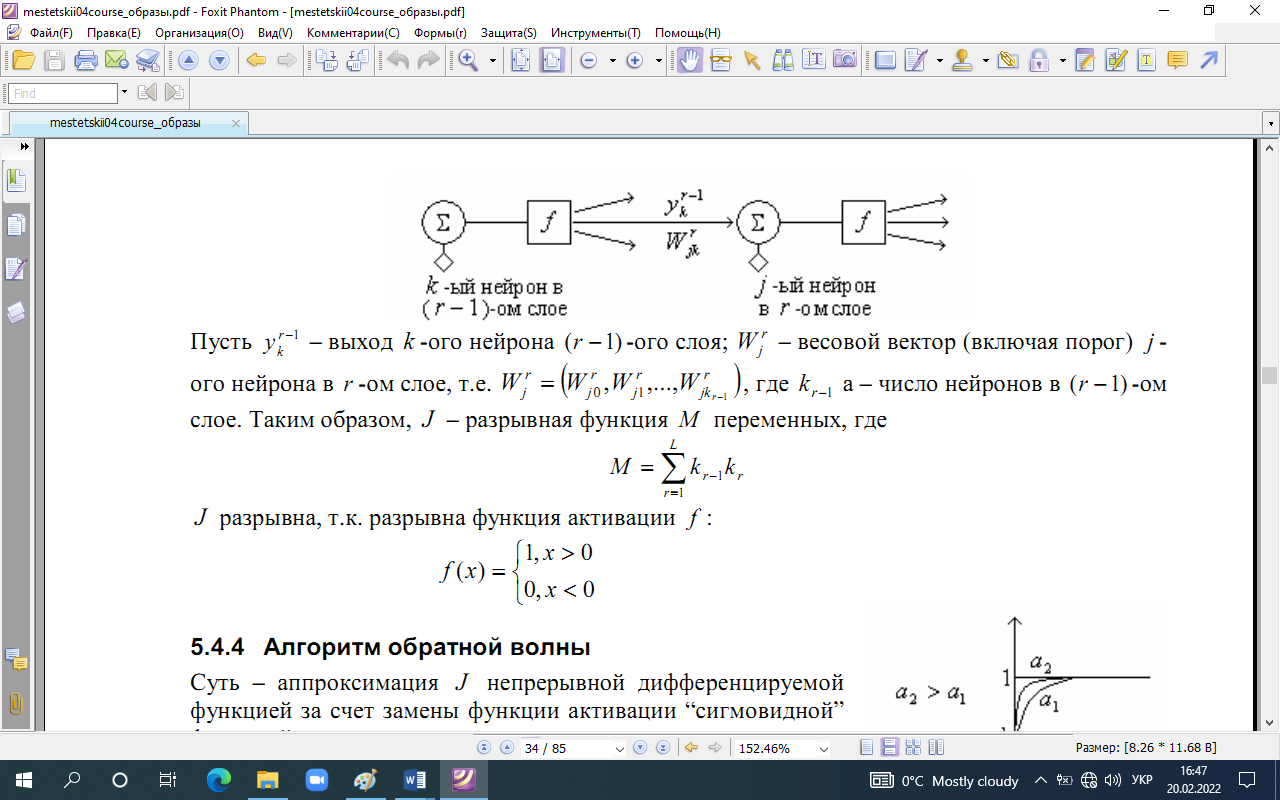 14
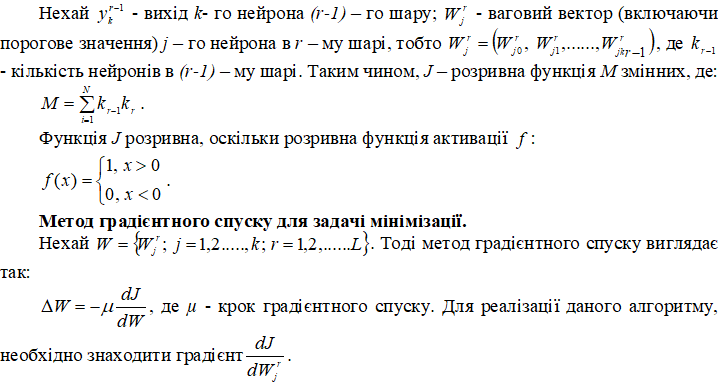 15
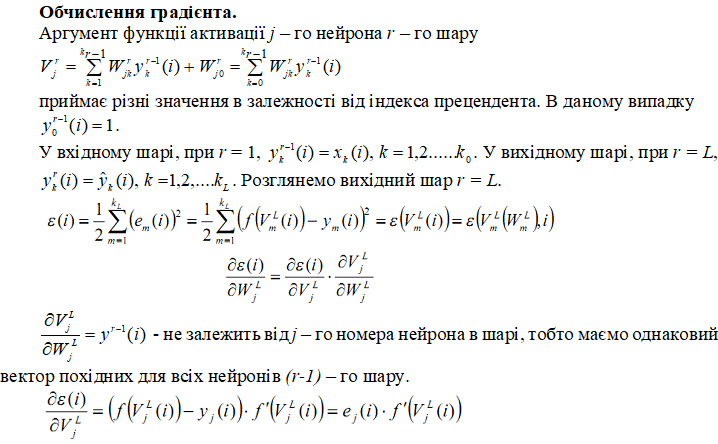 16
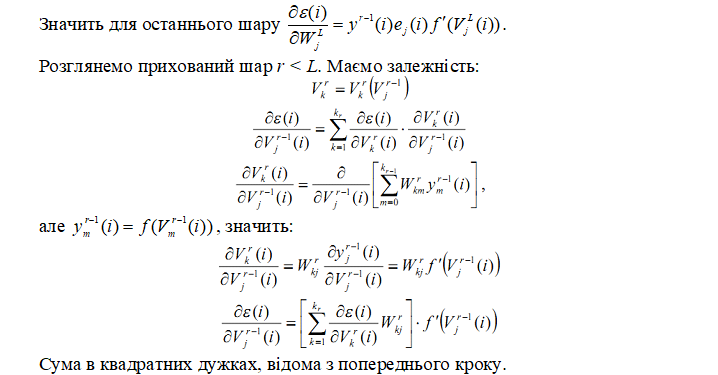 17
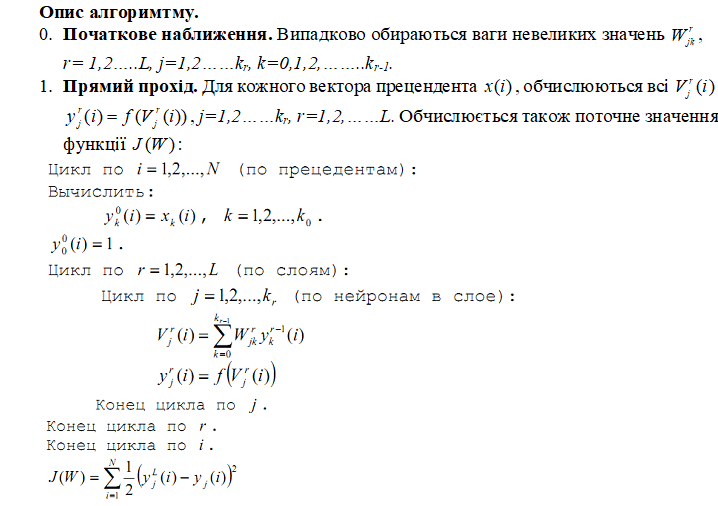 18
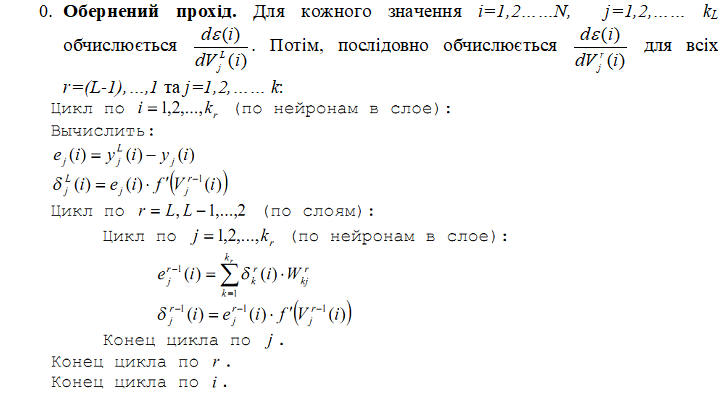 19
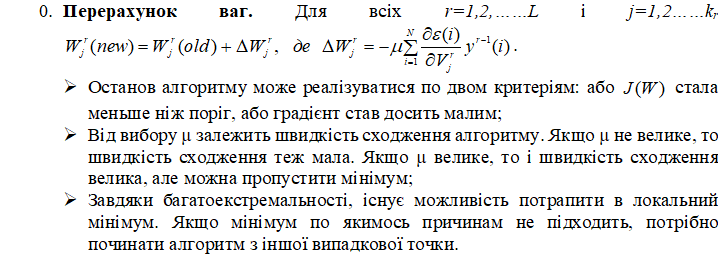 20
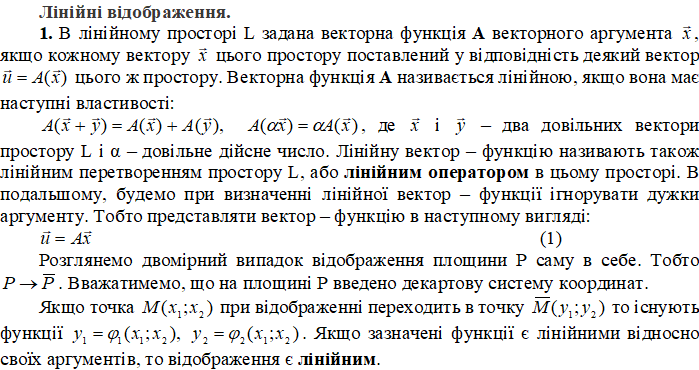 21
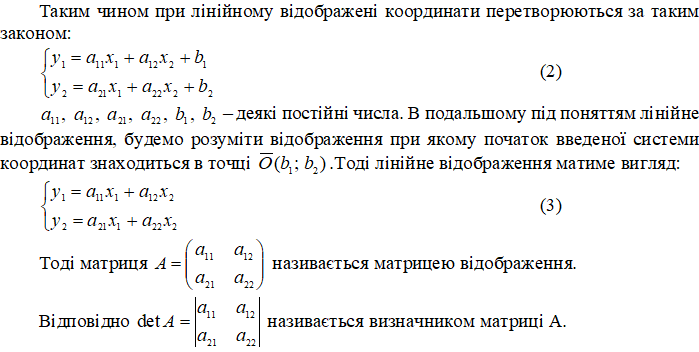 22
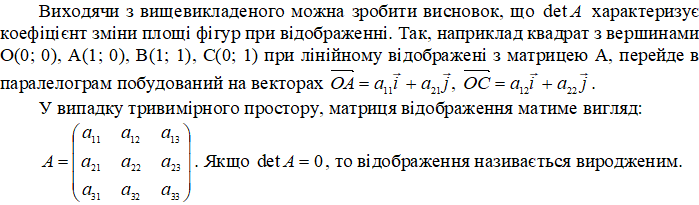 23
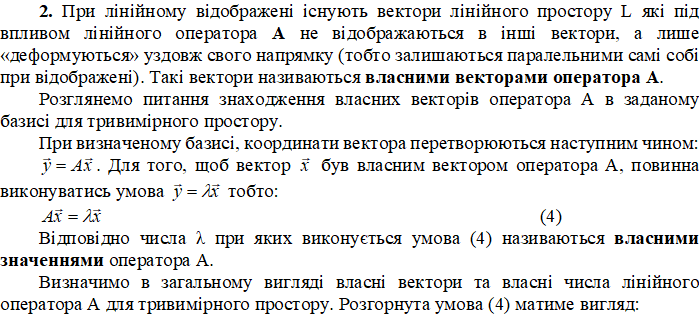 24
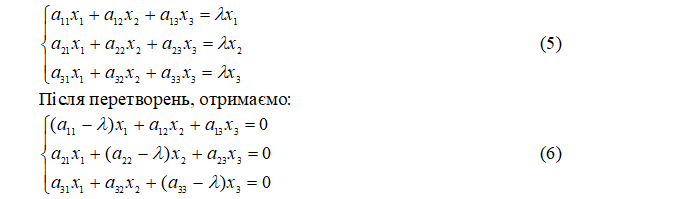 25
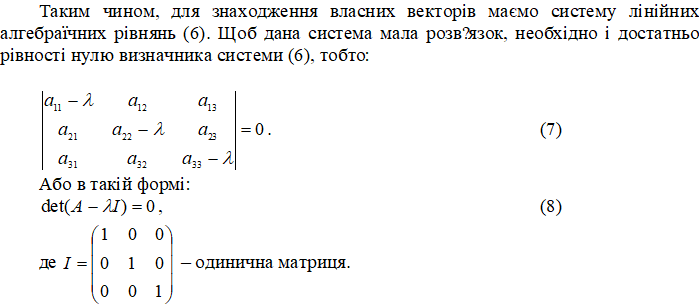 26
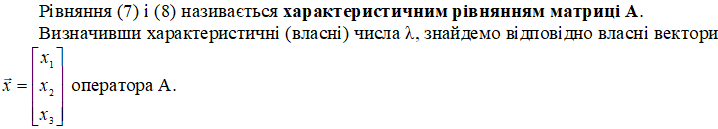 27